Projekt mikroregionu Slezská brána
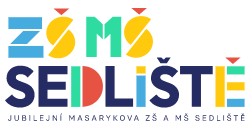 Téma: Propagace dřevěného kostela v Sedlištích
Zpracovali: žáci 8. ročníku ZŠ Sedliště a Mgr. Eva Klimková
Období: říjen 2024 – duben 2025
Prezentující: Dominik Špetík, Barbora Nierlová, Václav Nitra, Beáta Piekařová, Jiří Zbranek
Cíl práce a jeho realizace
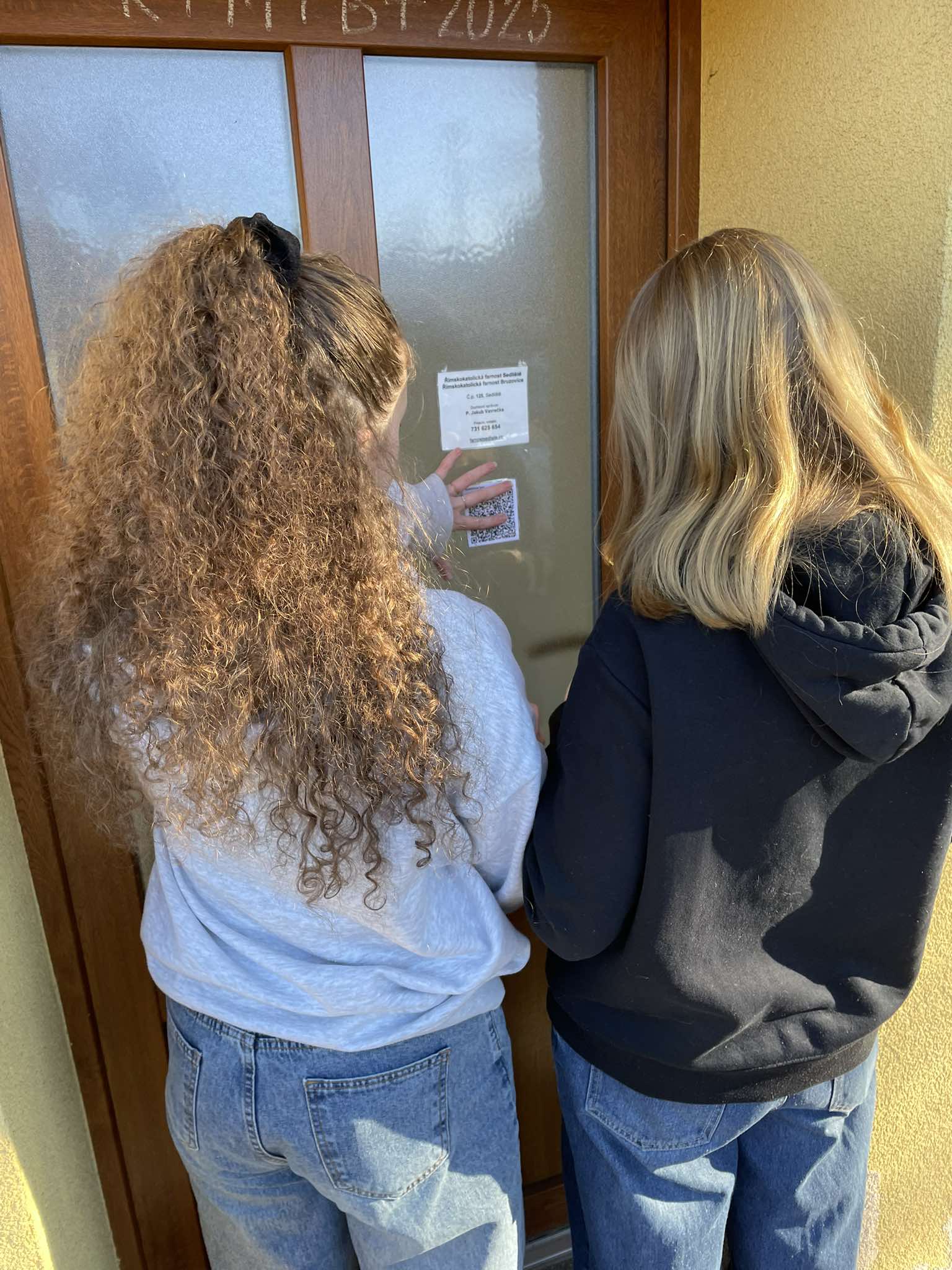 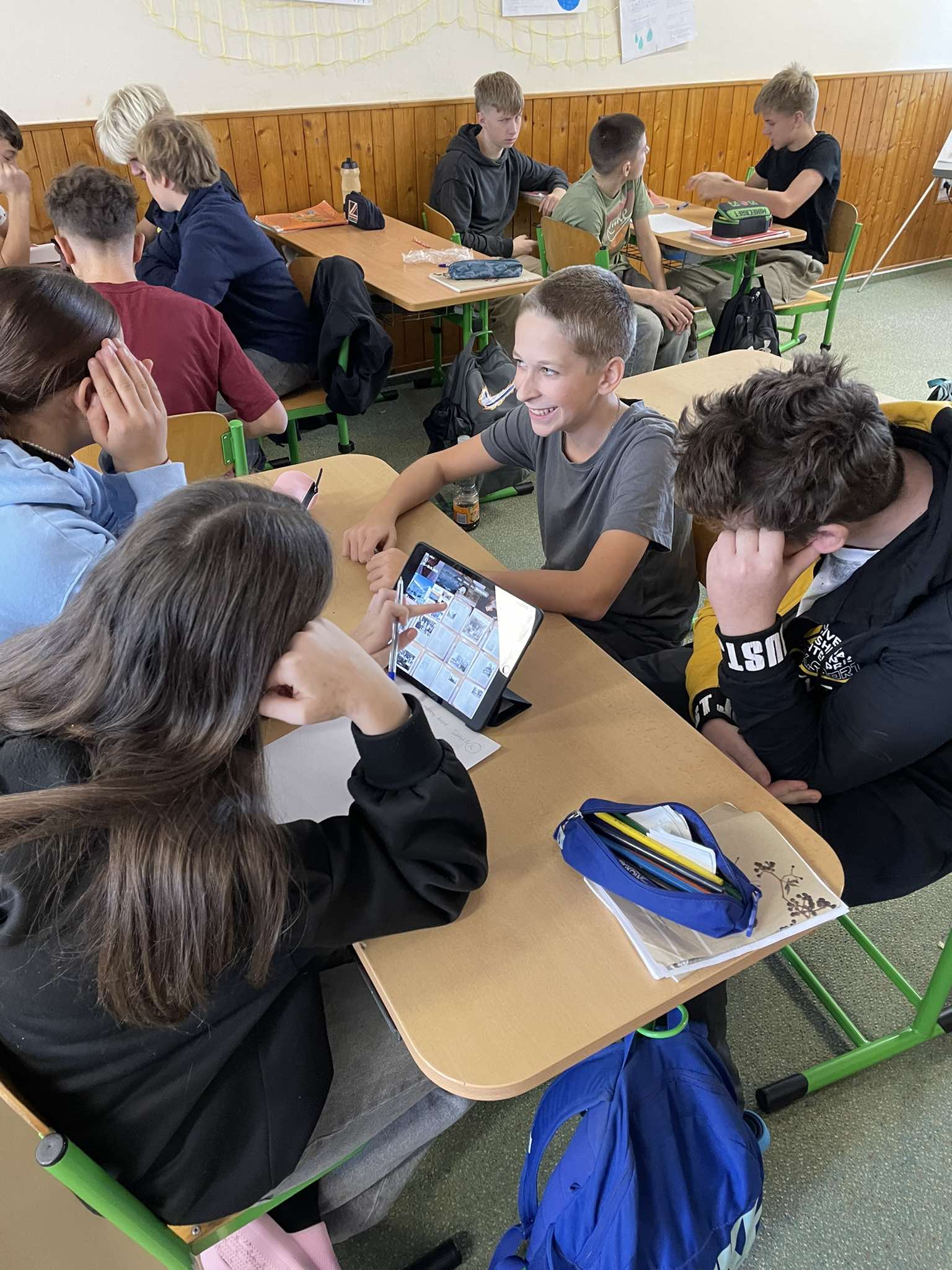 A jak to probíhalo?
Rozdělili jsme si úkoly a ty postupně několik měsíců zpracovávali.
1.Anketa - Jak vnímají náš kostel obyvatelé obce?
7. 11. v centru obce
5 žáků ve dvou menších skupinách
Dotazováno 14 dospělých mužů a žen v různém věku 
Ne každý se chtěl bavit, někdy jsme byli i odmítnuti
5 otázek
Myslíte si, že dřevěný kostel v Sedlištích je významná památka?
Jak vnímáte místní dřevěný kostel?
Uvítali byste, kdyby kostel měl webové stránky anebo využíval sociální média?
Jaké aktivity byste rádi viděli v našem kostele?
Co by vás motivovalo k návštěvě kostela?
Významná památka (všichni).

Vnímán velmi pozitivně - rarita, vzácnost, důležitá památka, krásný, specifický, vážený, ozdoba a symbol Sedlišť.

Část dotazovaných by uvítala webové stránky a sociální média, část nikoliv (graf).

Aktivity, které dotazovaní doporučili: varhaní koncerty, dětský sbor, komentované prohlídky, dny otevřených dveří, galerii či projekci.

Co by kolemjdoucí k návštěvě kostela motivovalo? Akce, vánoční koncerty, svatba, půlnoční, sbor, kdyby byl kostel z větší míry udržován mládeží.
Vyhodnocení ankety
2. Rozhovor 
s panem starostou
Zjištění současného stavu, jak je kostel propagován ze strany obce.

 Rozhovor provedli 2 žáci – Barča Nierlová a Míša Ručková.

 Co jsme zjistili? 
Údržba kostela je výhradně záležitostí farnosti.
 Obec pomáhá jen přes finanční prostředky (například při rekonstrukci střechy).
 Obec má v plánu příští rok rekonstrukci parkánového oplocení, které vymezuje prostor kostela.
 Obec chce investovat do farní zahrady – mezi farou a hřbitovem by měl vzniknout altán a plocha, která by sloužila farníkům pro různá setkání.
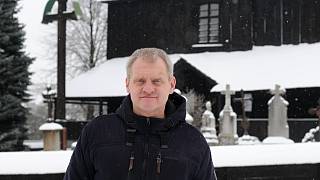 3. Rozhovor s panem farářem
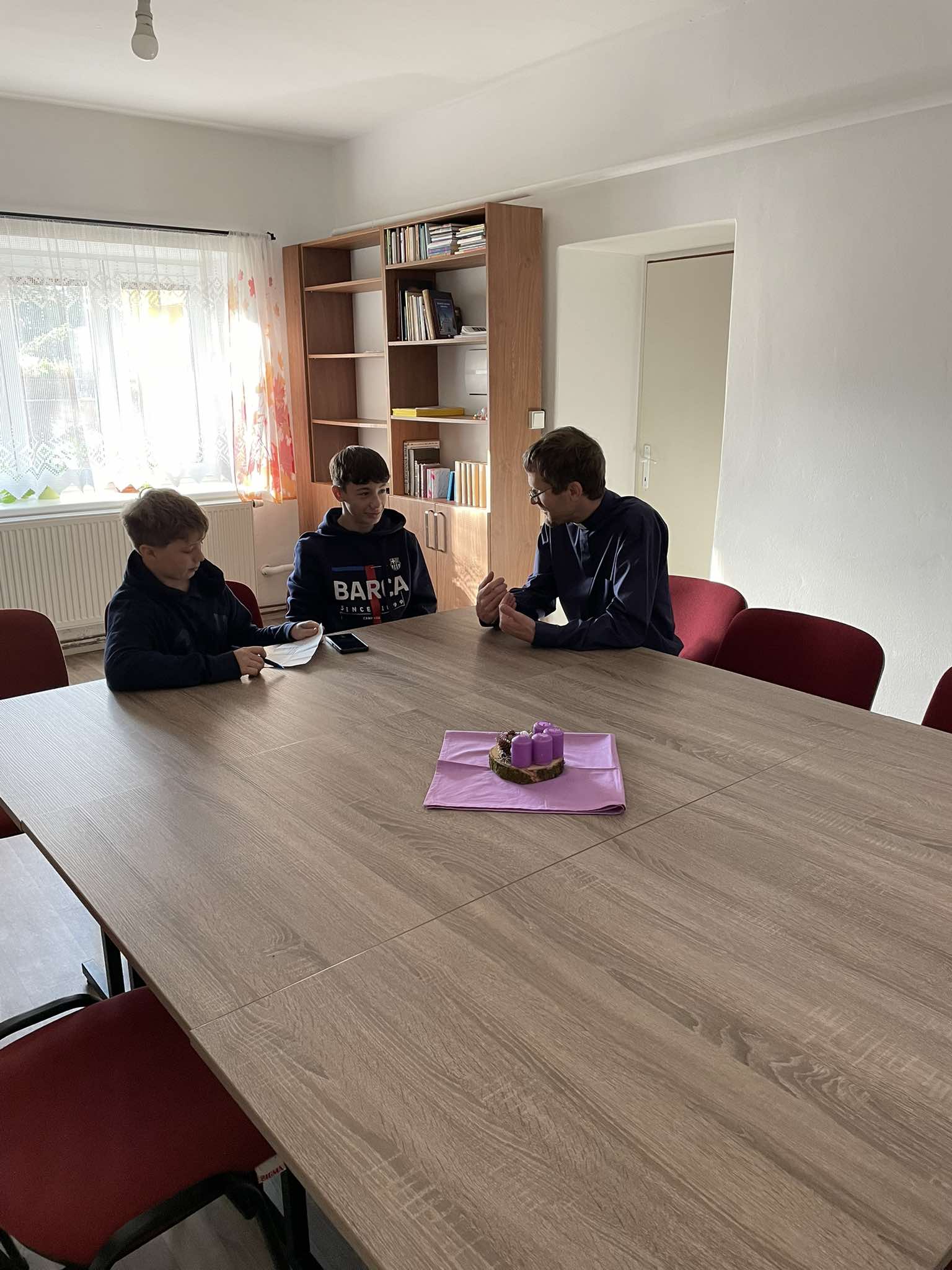 • Zjištění současného stavu, jak je kostel propagován ze strany farnosti.

• 2 žáci – Štěpán Kusák a Tonda Koběluš.

• Co jsme zjistili? 

Snaží se postupně měnit věci, aby byly hezčí a funkční. 
Kostel je hodně těžké udržovat.
Aktuální záměr je osvětlení. 
Pravidélné akce: bohoslužby, o Vánocích je otevřen, přes léto projekt otevřené chrámy (otevřen o víkendu).
Inspirace faráře je to, že vidí, že to má smysl, že lidé mají zájem, a to ho vždycky potěší.
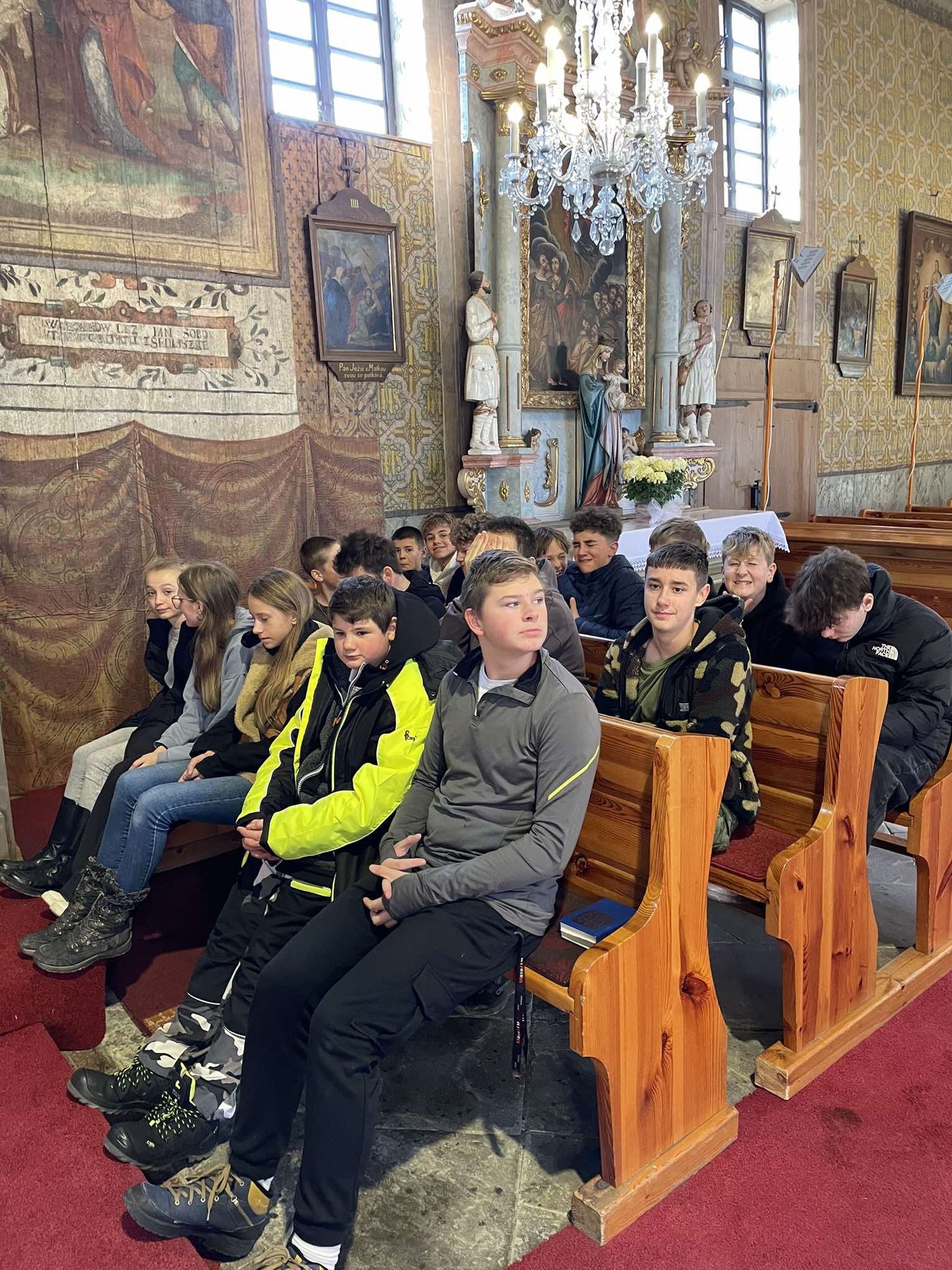 4. Vlastní prohlídka kostela
• Vyzkoušeli jsme si prohlídku, která je aktuálně nabízena farností.

• Jak probíhala: 
Domluvili jsme si termín s paní knihovnicí, přišli jsme do kostele, bylo nám puštěno CD o historii a interiéru kostela. Poté jsme si kostel prohlédli, zeptali se na několik otázek a šli zpátky. Tento způsob se nám nejevil příliš atraktivní, a proto jsme vymysleli, jakým způsobem bychom mohli k atraktivitě prohlídky přispět my.
5. Tvorba vlastních textů
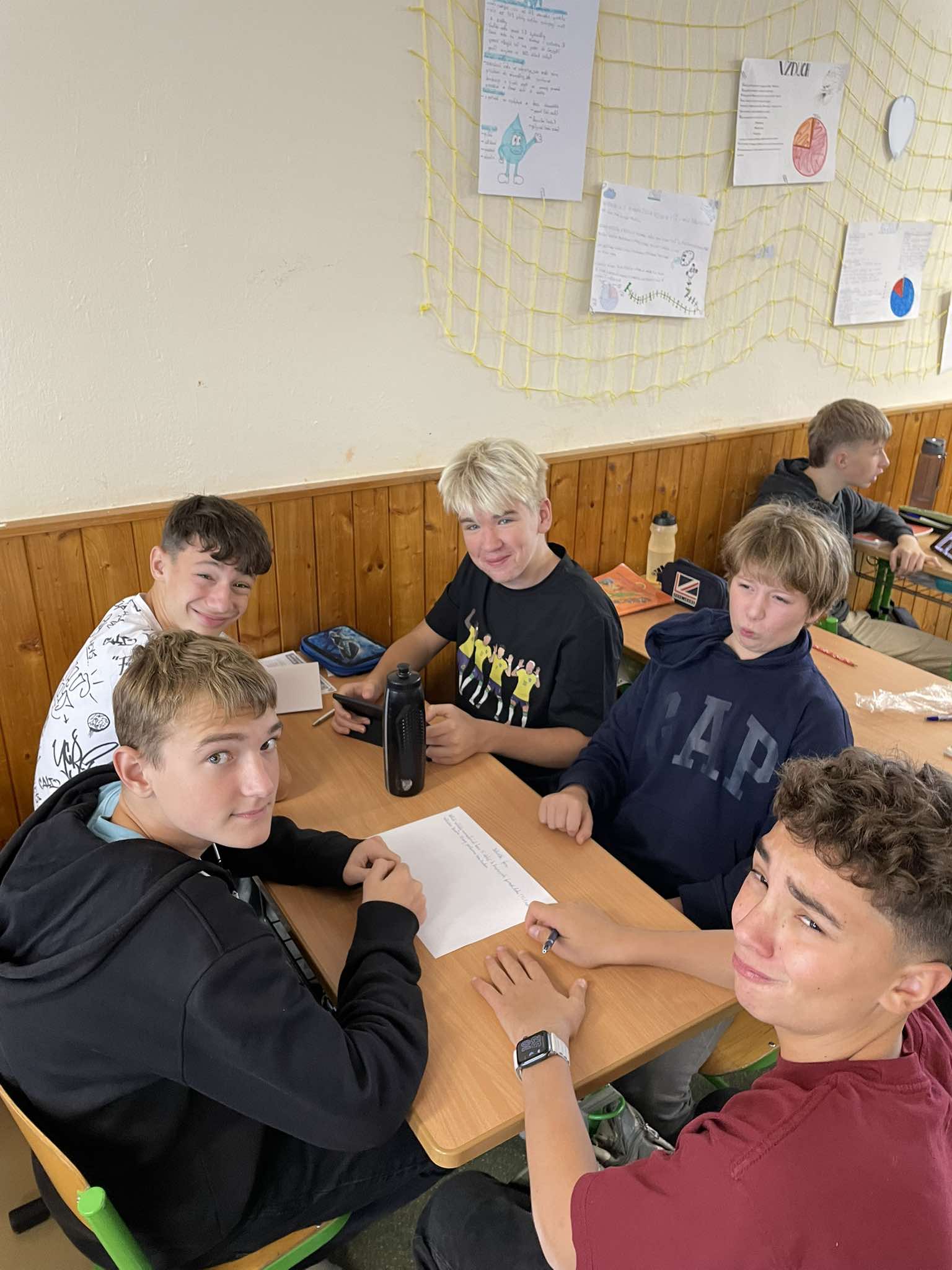 • Skupinová práce v hodinách dějepisu.

• Z obce jsme získali publikaci Davida Pindura–Sedlišťský kostel. Paní učitelka nás rozdělila do skupin a každé skupině přidělila jedno podtéma. My si přidělenou kapitolu přečetli, vypsali podstatné informace a vytvořili krátký text.
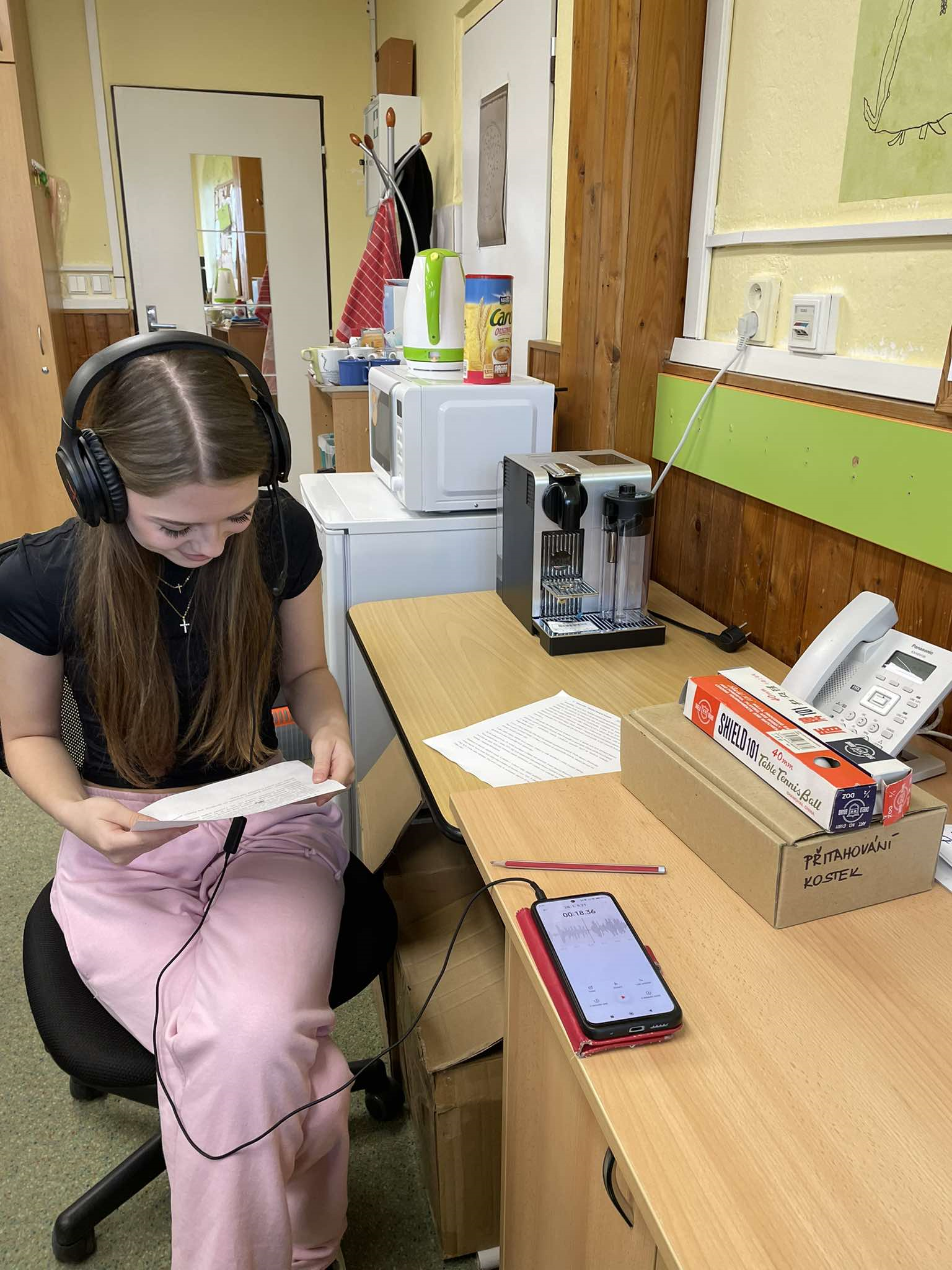 6. Tvorba nahrávek
• Z textů jsme vytvořili 5 nahrávek. 

• Nahrávalo 5 žáků Sam Glogar, Kuba Žídek, Beata Piekařová, Leontýna Nierlová a Míša Ručková.

• Nahrávky jsme skryli pod QR kódy.
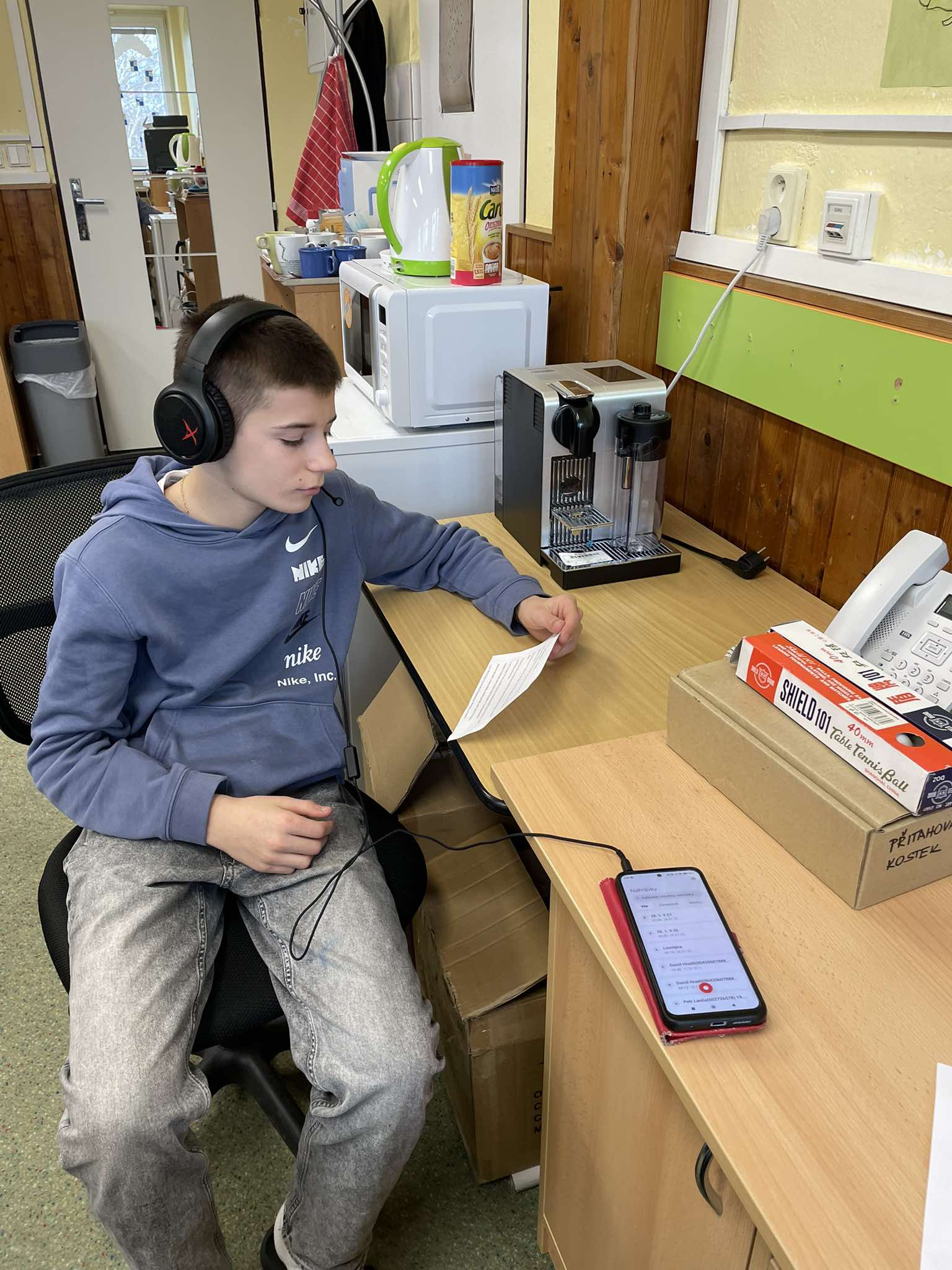 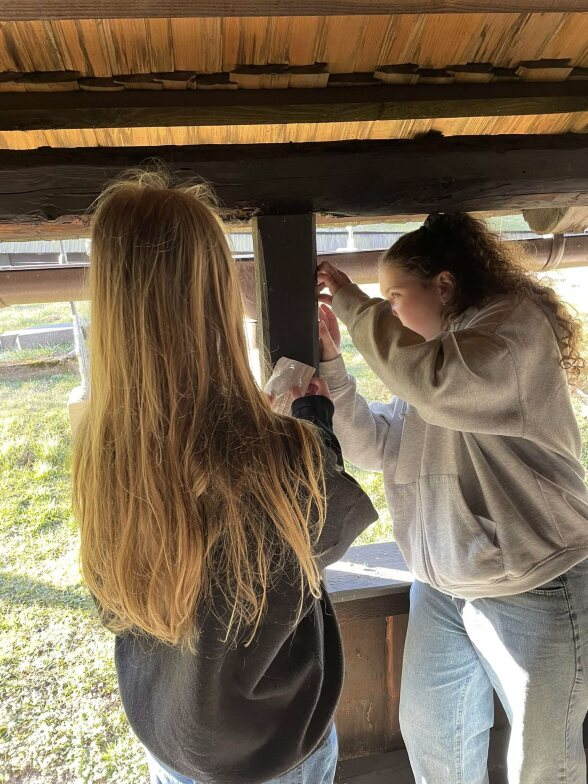 7. Rozmístění QR kódů
Vytvořené QR kódy jsme rozmístili po kostele a jeho přilehlém okolí.

Vše bylo prodiskutováno s panem farářem, zdali je místo vhodné.
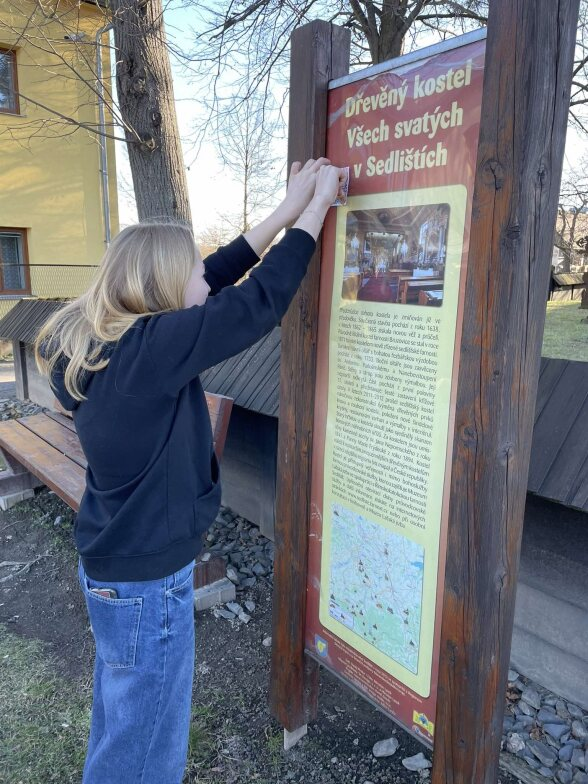 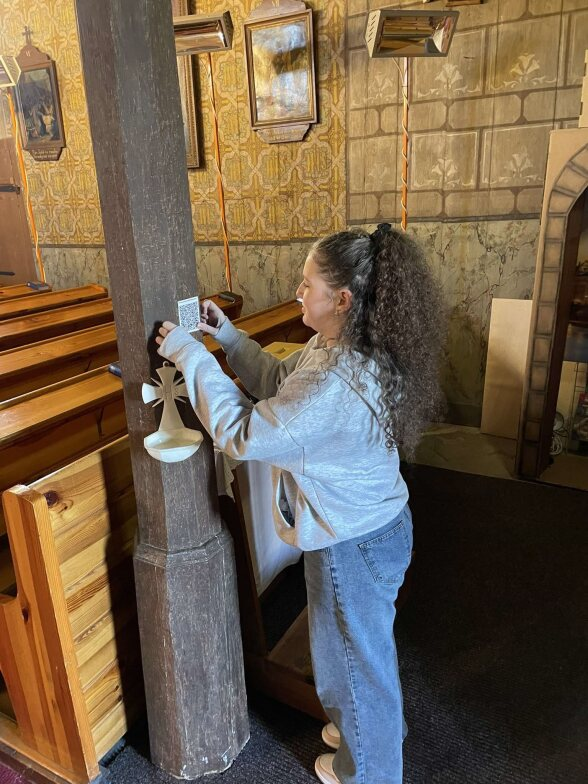 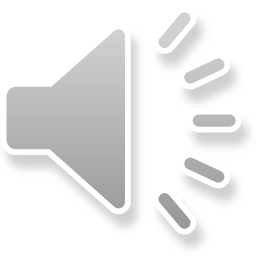 8. Tvorba letáčku
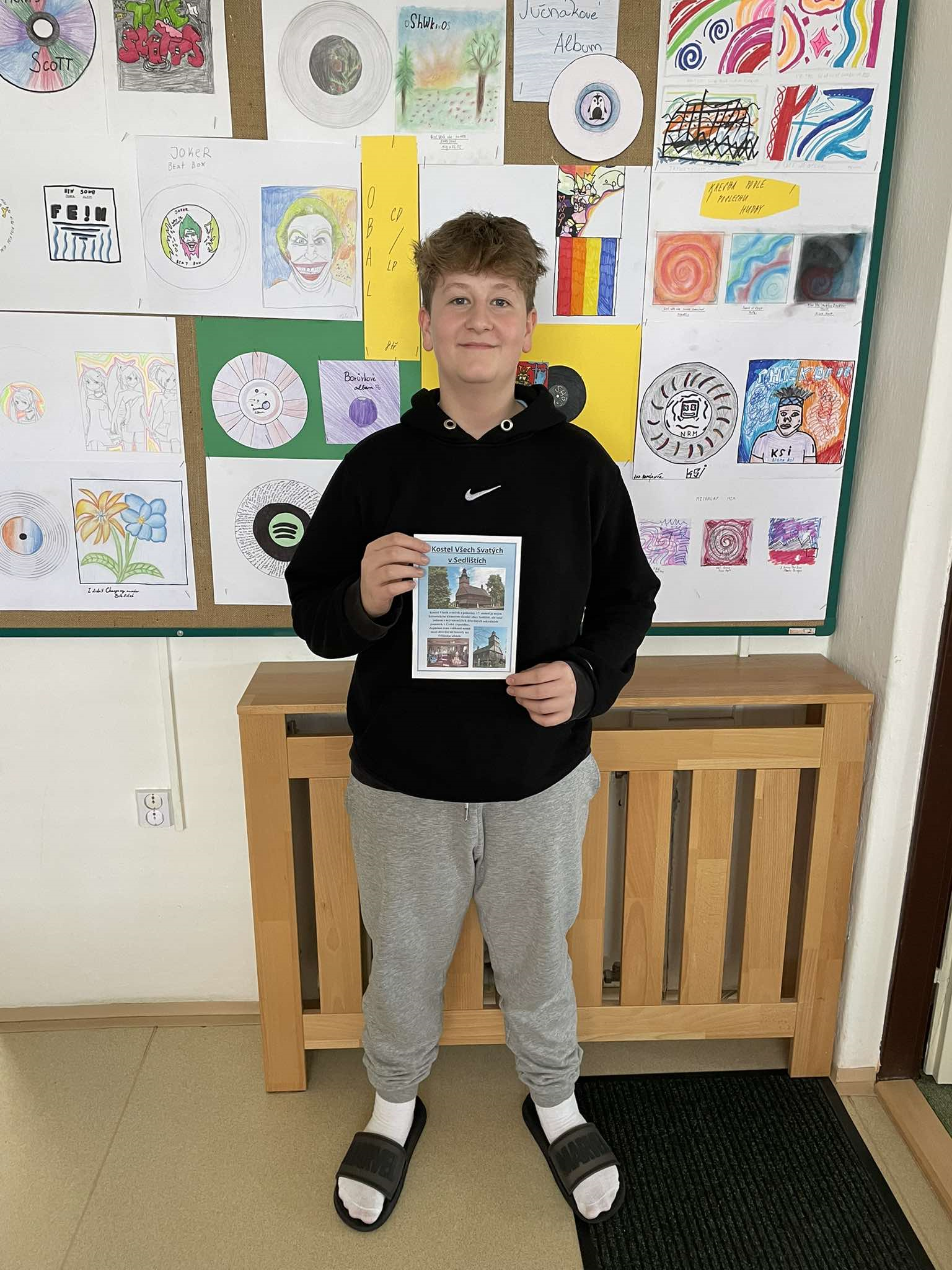 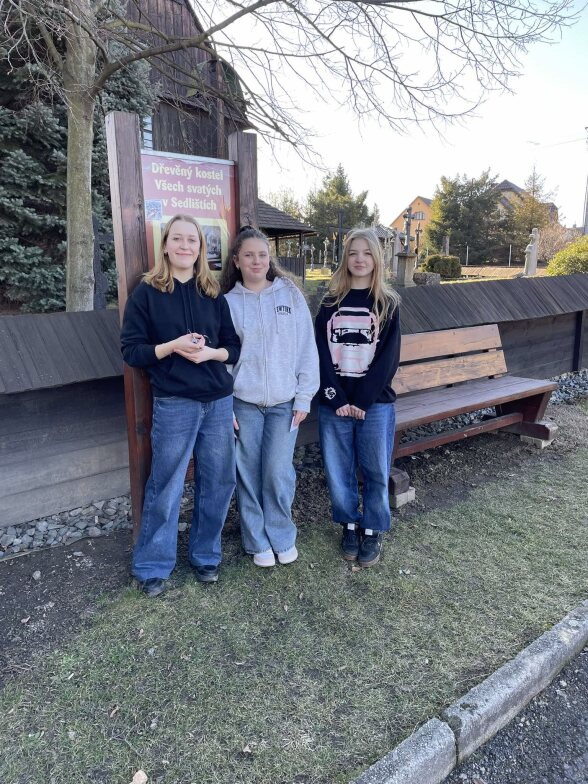 Vytvořili jsme propagační letáček, díky kterému se návštěvníci mohou orientovat a vyzkoušet si naši aktivitu sami, bez průvodce. 

Autorky 1. návrhu: Brigita Pinkavová, Elena Fojtíková.

Autor 2. návrhu: Vašek Nitra.
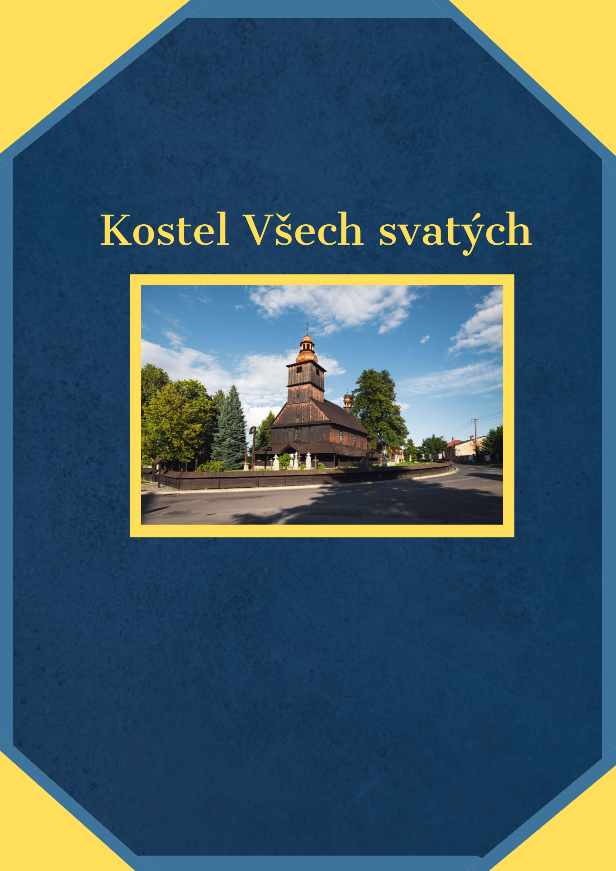 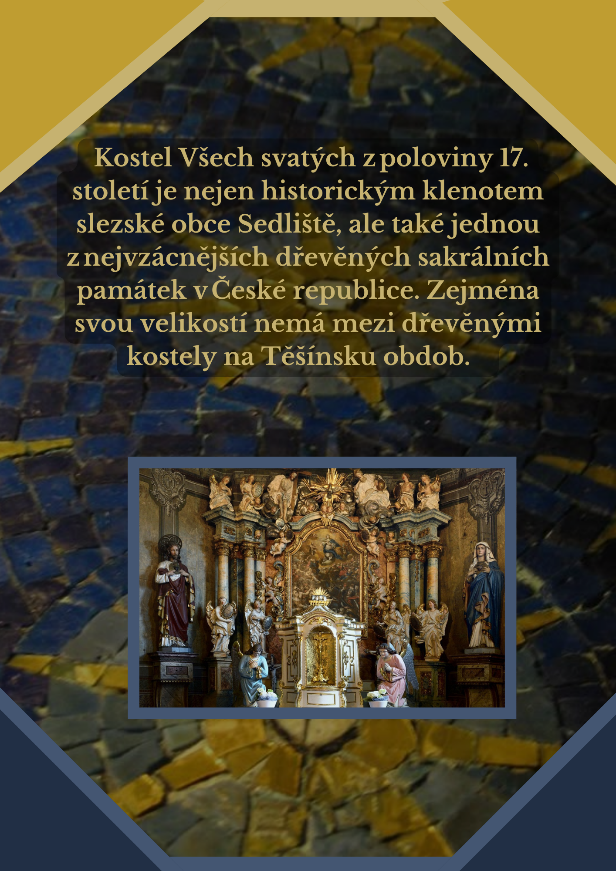 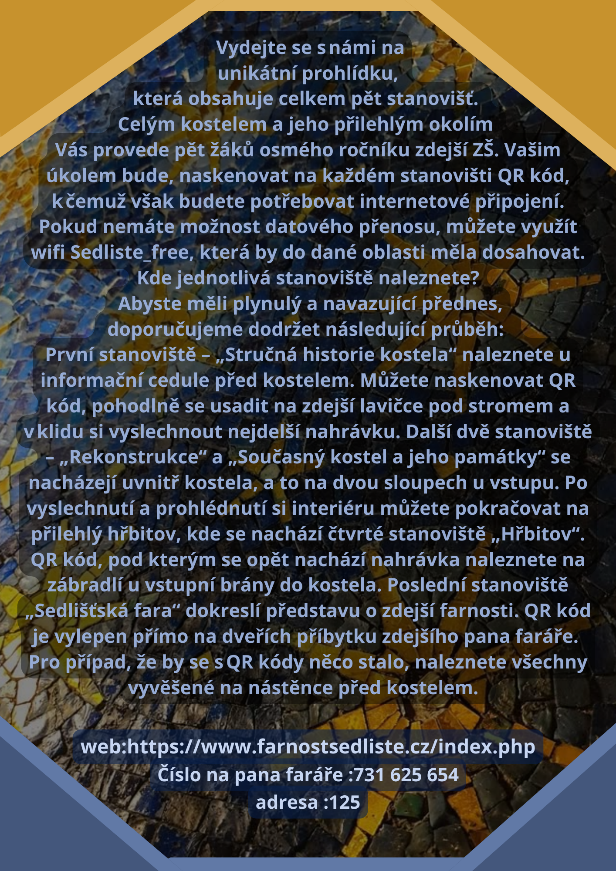 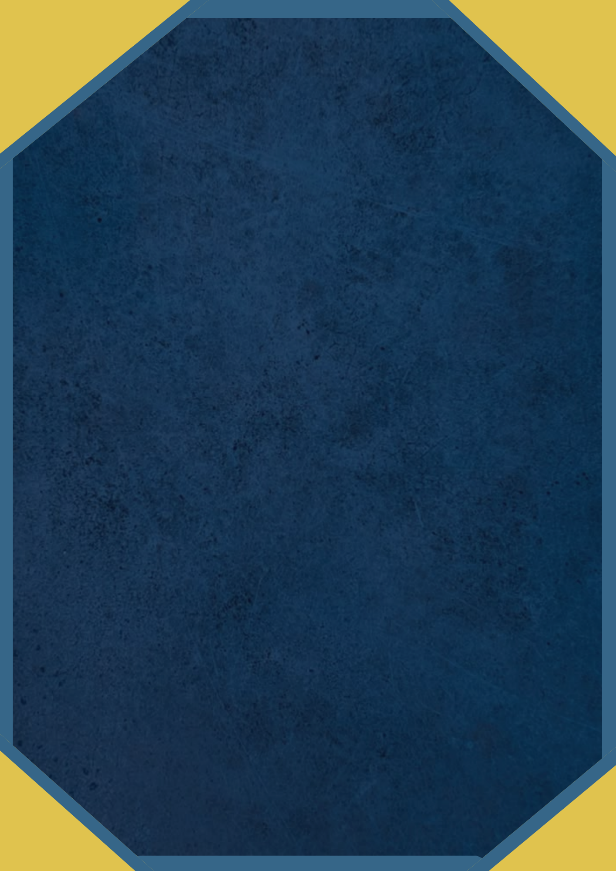 Návrh č. 1
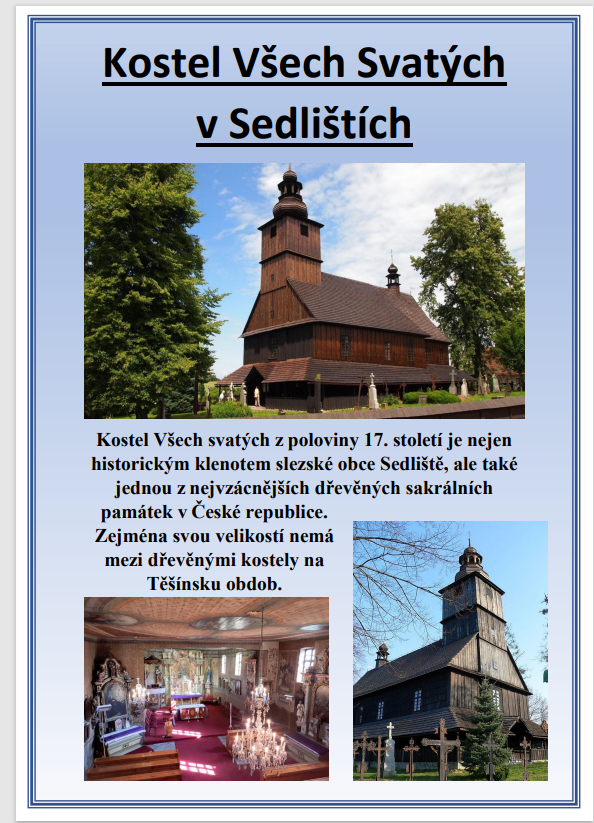 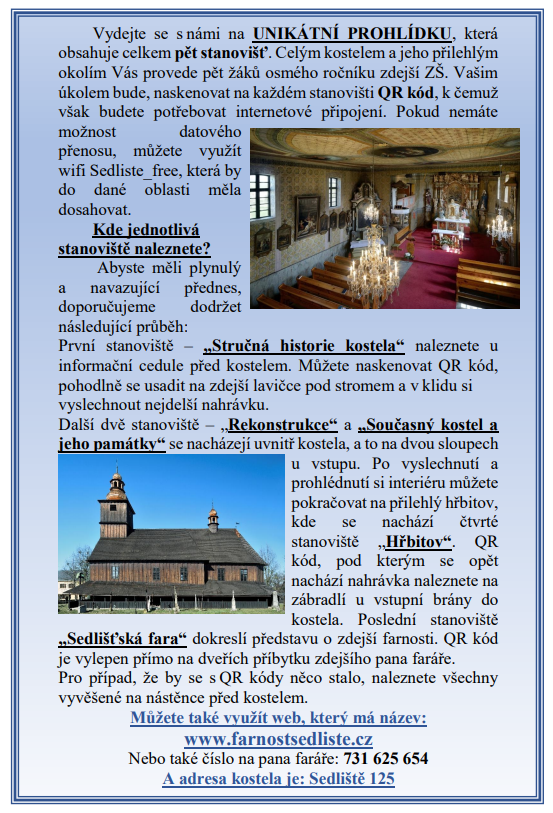 Návrh č. 2
9. Závěrečná prezentace
Koná se 2. dubna ve Vratimově.
Poslední bod k dokončení projektu.
Možné využití
Široká návštěvnost – prakticky každý, kdo má mobilní telefon a možnost připojit se na internet.

Partnerská škola z Kozlovic – v červnu přijede v rámci jiného projektu mikroregionu ZŠ z Kozlovic a celou aktivitu si vyzkouší.

Další ročníky naší školy v rámci výuky dějepisu či občanské výchovy.
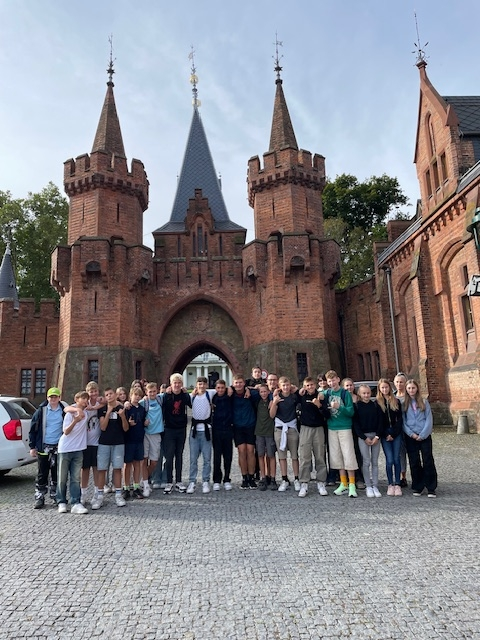 Děkujeme za pozornost!